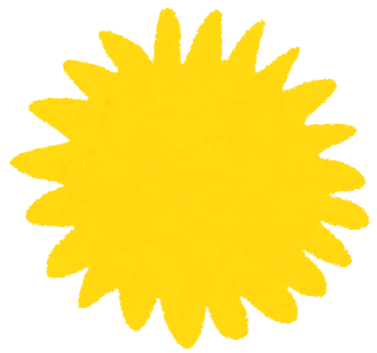 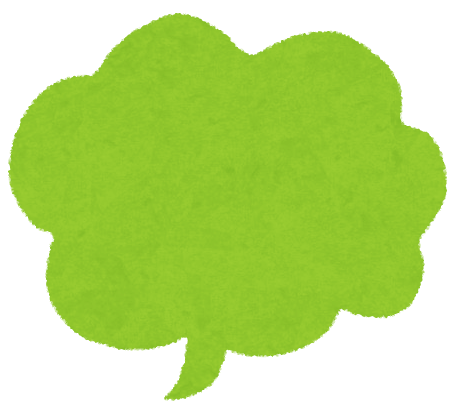 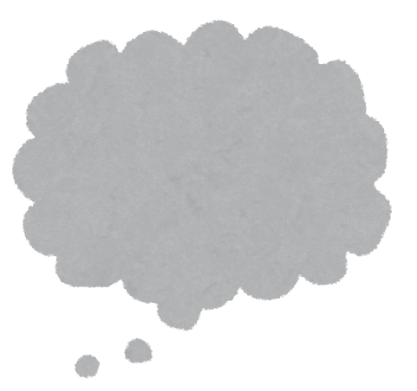 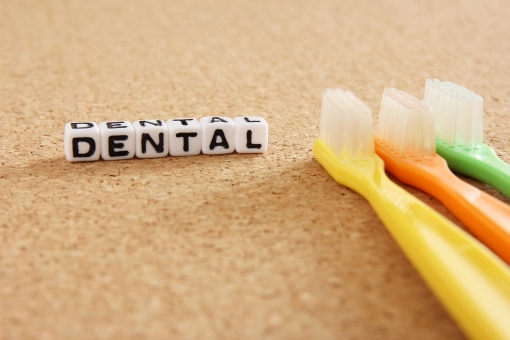 口がクサイ
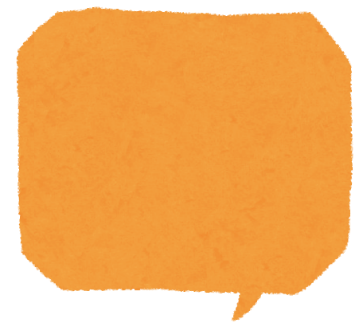 歯石が
ついている
ハミガキ以外の
方法は？
ハミガキを
嫌がる
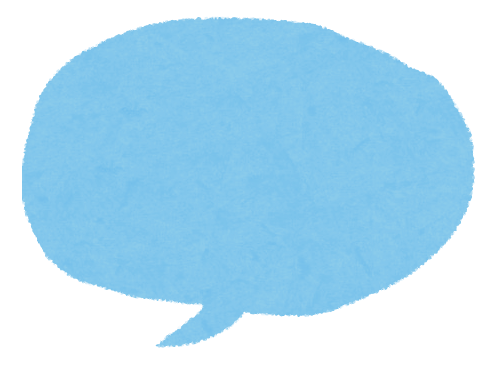 ワンちゃんの
ハミガキガムの
お土産付き
デンタルセミナー
日時　9月13日（火）　14：00～15：00
　　　※先着5組様まで
内容　　デンタルケアのやり方の講義＆実践
　　　　ワンちゃん同士の交流タイム
参加費　￥５００(お土産付き）
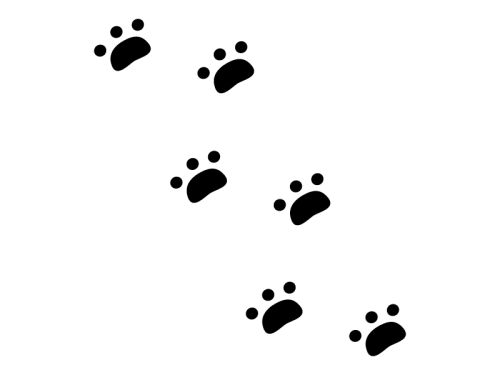 ハミガキが苦手なわんちゃんにこそ
聞いてもらいたい‼
日頃のお悩みを解決しませんか？
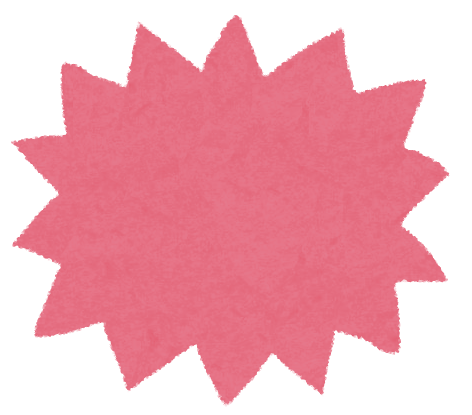 参加ご希望の
方はご予約
下さい
※コロナウイルスの感染状況によっては
　延期・中止する場合もございますので
　ご了承ください